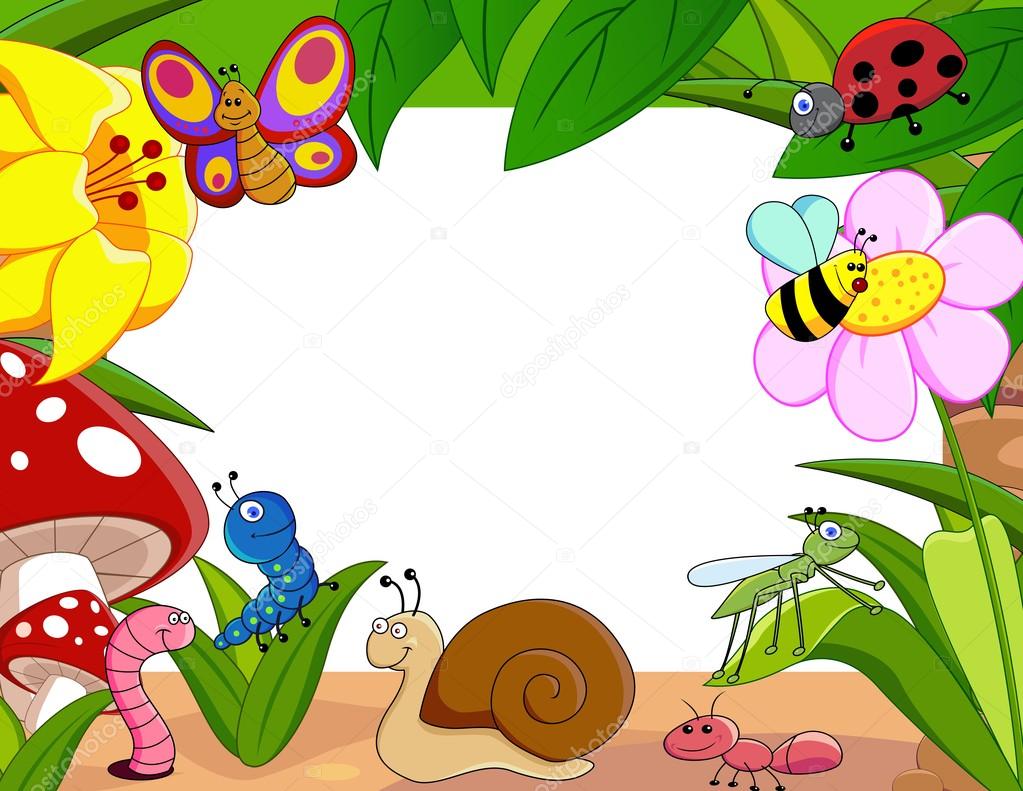 Коррупция в мире 
детских сказок
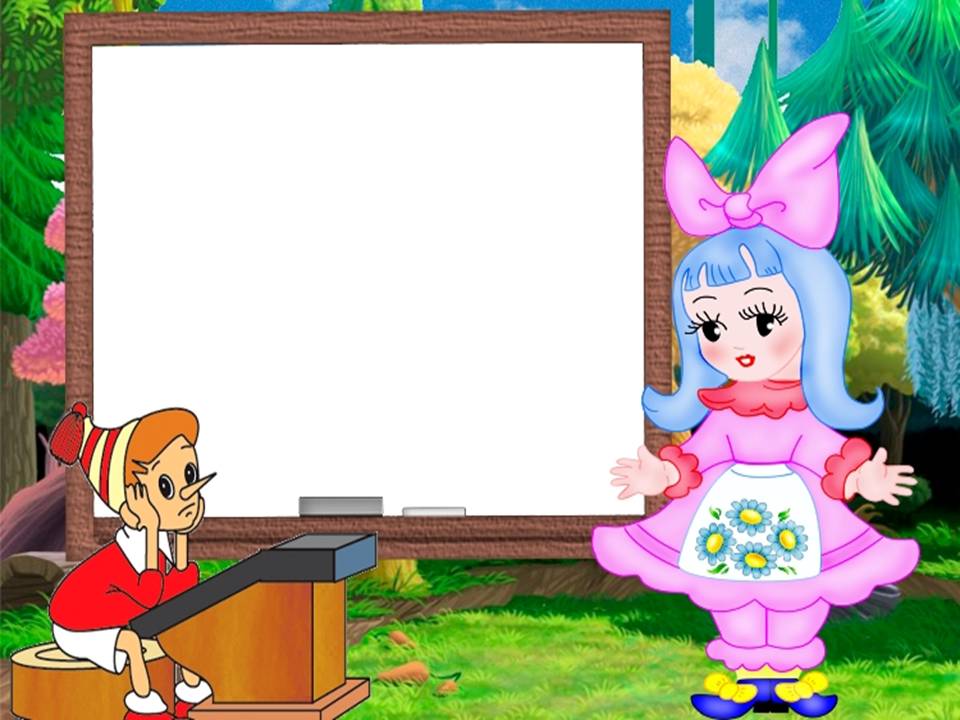 Коррупция
с латинского 
«Подкуп и взятничество, широко практикуемые в мире среди различных должностных лиц, политических деятелей».
Это уголовное 
преступление.
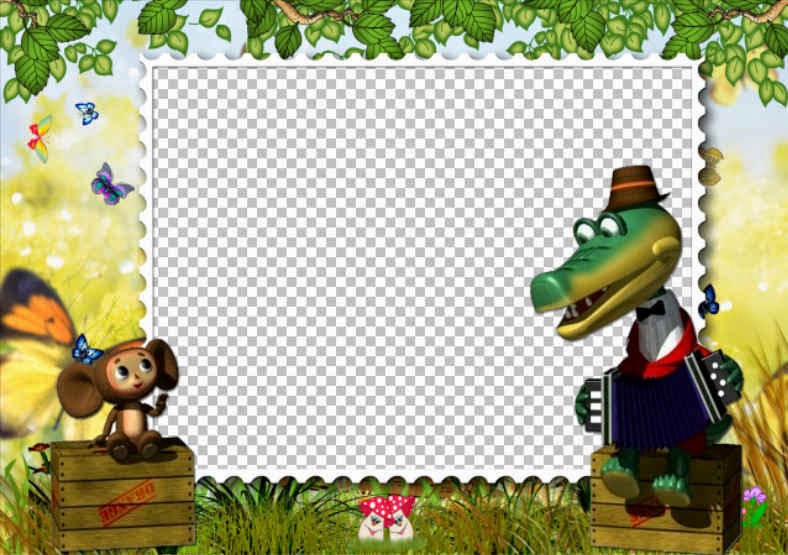 По инициативе ООН 9 декабря отмечается Международный день борьбы с коррупцией.
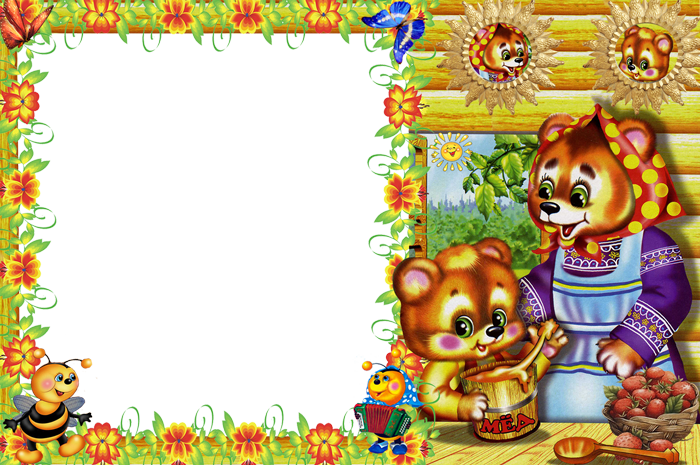 Исторические корни восходят к обычаю делать подарки, чтобы добиться расположения. В первобытных обществах плат жрецу или вождю была нормой. Появились чиновники. И они стремились воспользоваться своими положениями для тайного увеличения своих доходов.
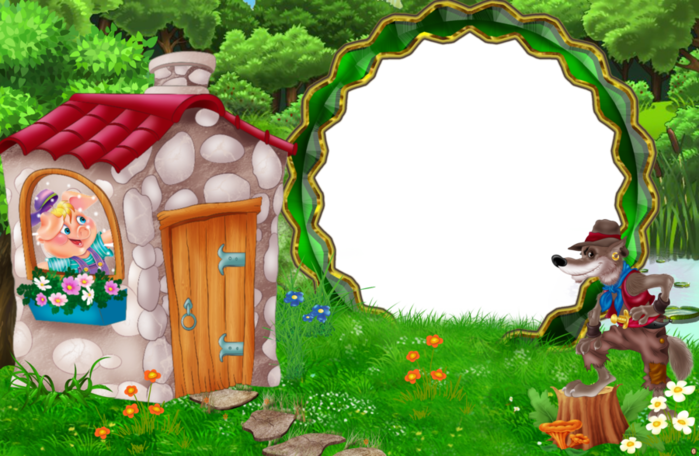 Причины 
коррупции
-    Это жадность.
Незнание законов
Низкая зарплата и т.д.
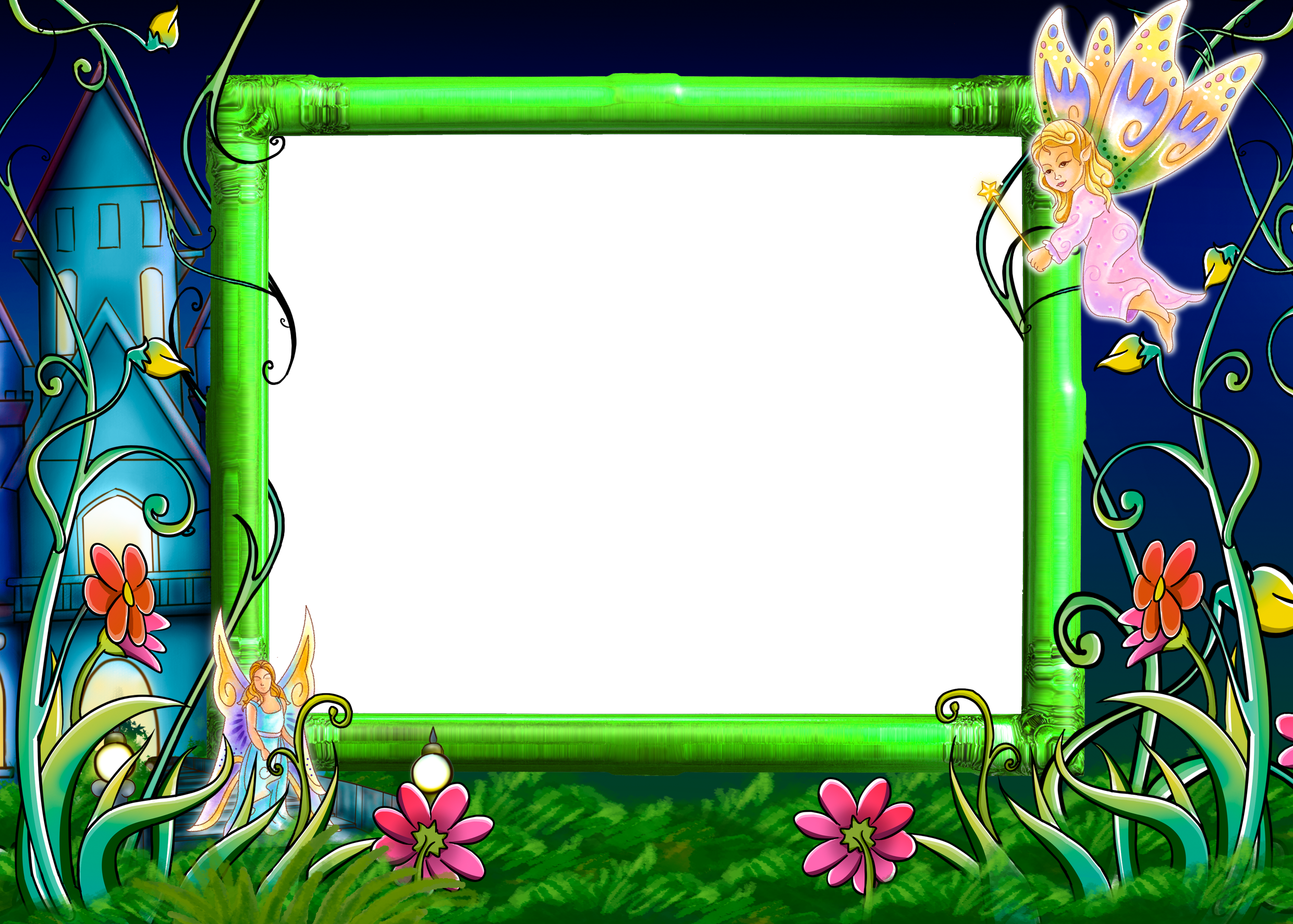 К сферам деятельности, которые подвержены коррупции в России, относятся:
таможенные службы: пропуск через границу запрещённых к перевозке товаров; налоговые органы: невзимание налогов в полном объёме;
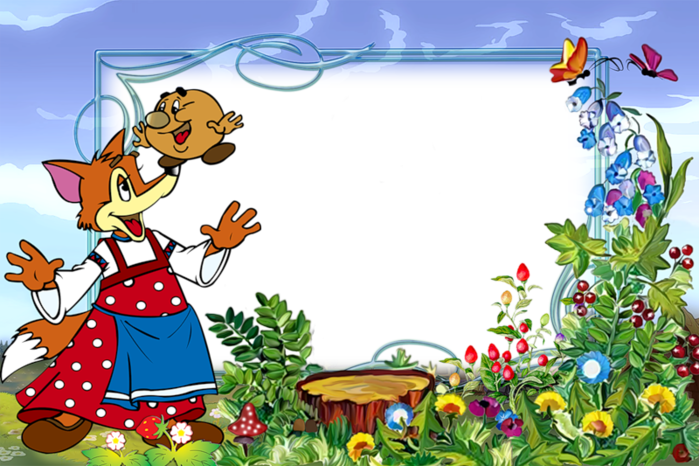 учебные заведения: покупка и продажа                               дипломов; поступление в ВУЗ людей с          недостаточным уровнем знаний.
правоохранительные органы: возбуждение и прекращение уголовных дел, отсутствие законного наказания за правонарушения различной тяжести;          бюрократия: взятки за оформление справок,        разрешений, прочих документов;
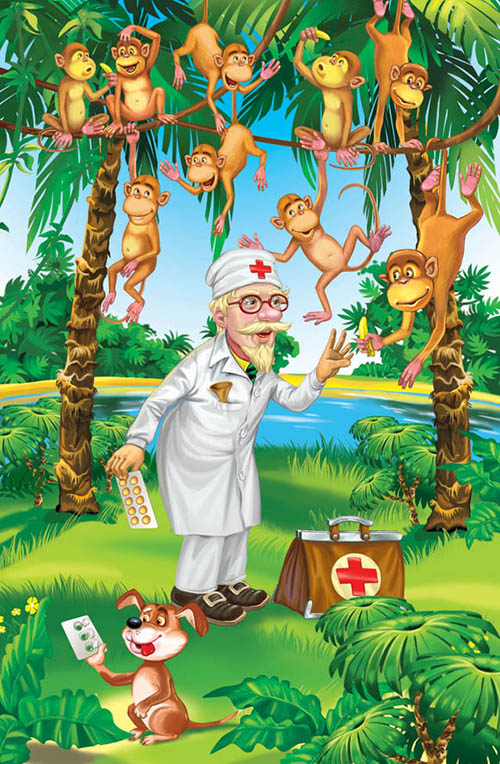 Соберите мне одну грузовую машину бананов, тогда я вылечу ваших детишек.
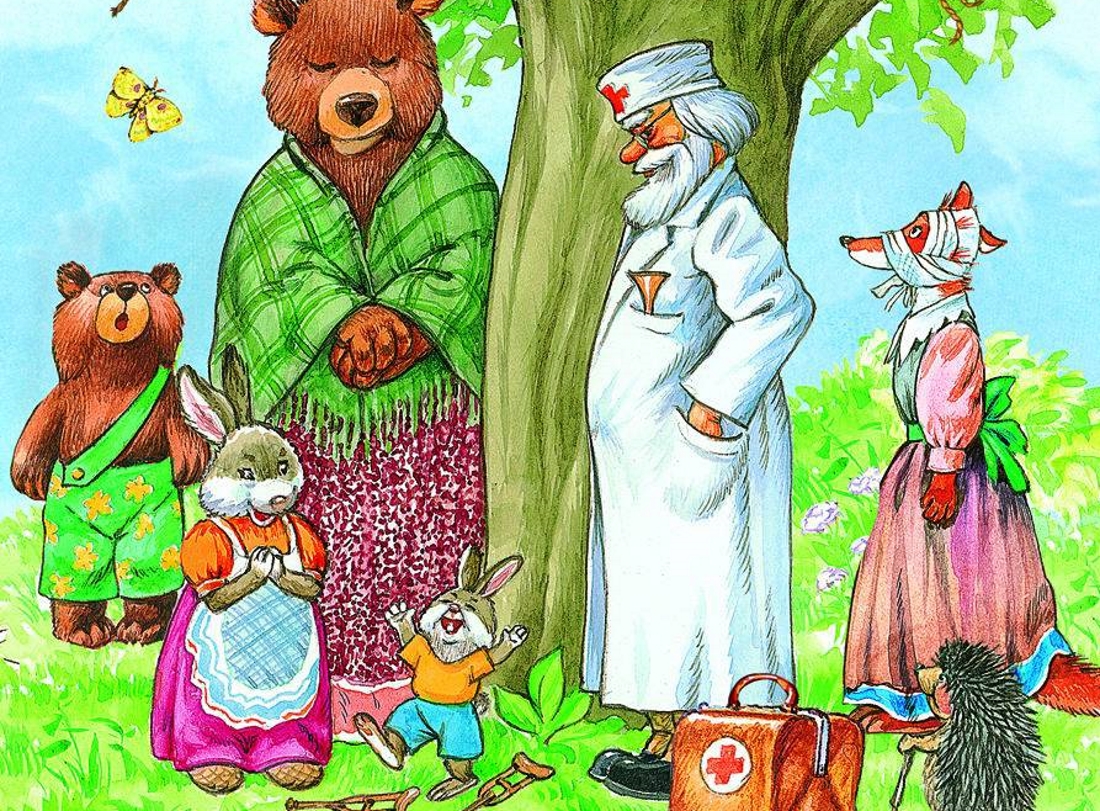 Ничего не знаю, или мед, морковка и курочка или я не буду вас лечить!
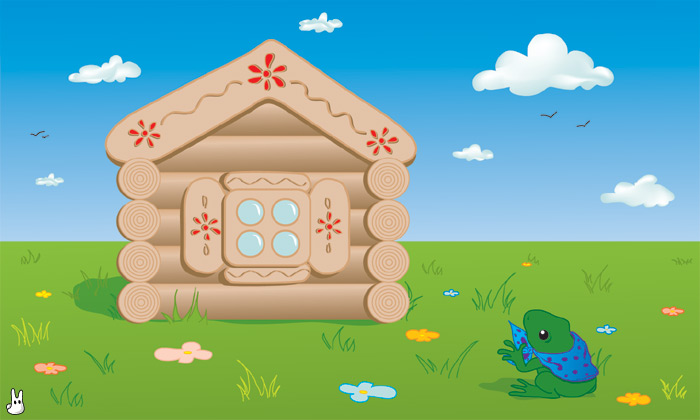 Всего  одна 1000 тысяча рублей!
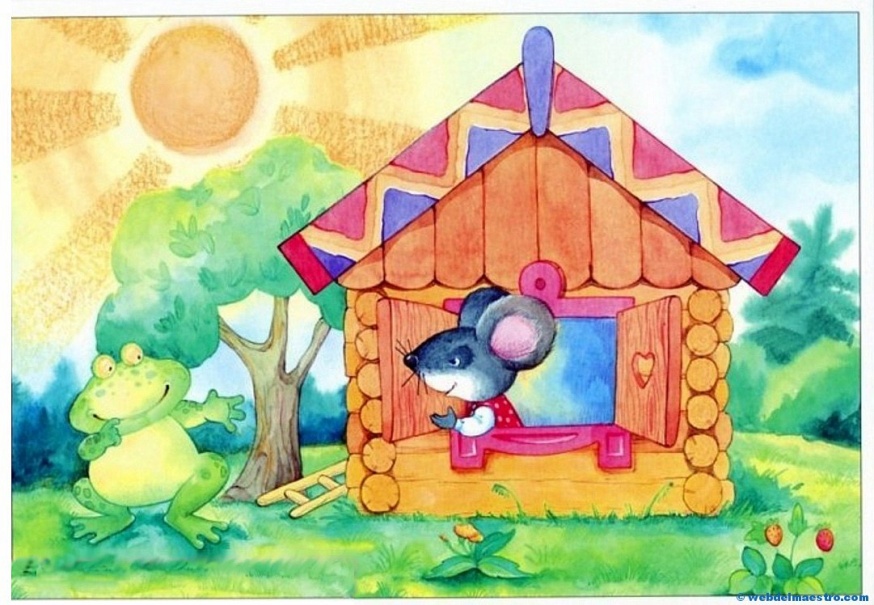 И ты в теремочке живешь!
А вы заплатили мне за то, что ваш теремок здесь стоит?
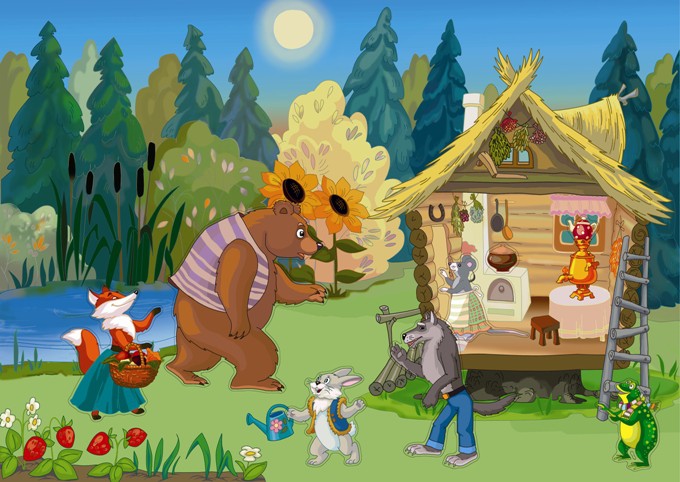 Платите или  я сломаю ТЕРЕМОК!
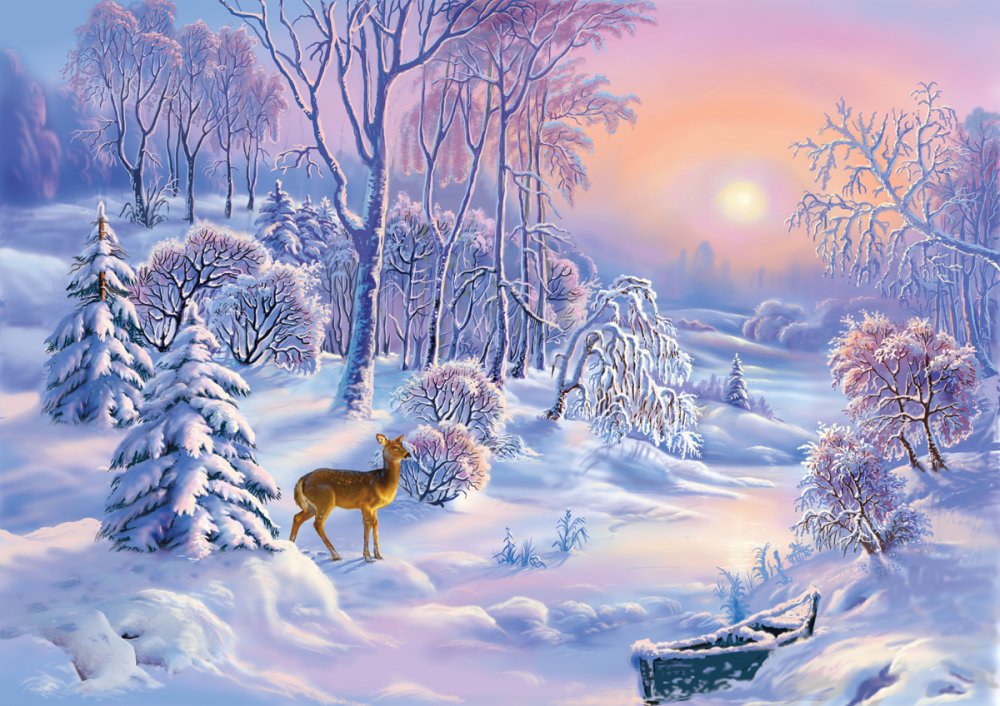 Почему не пристегнут?
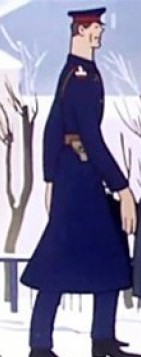 А у меня нет денег.
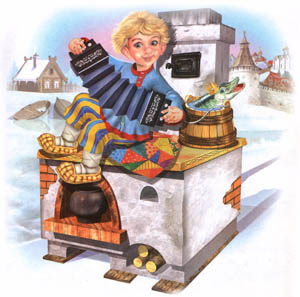 Ну есть конечно, один выход…
500 рублей заплати и проезжай!
А. хотя, попрошу у щуки…
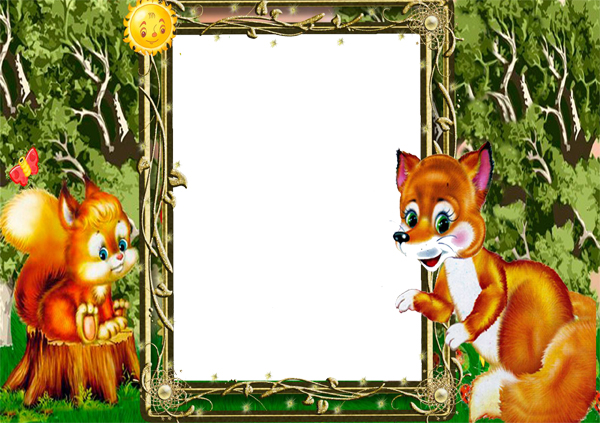 Человек должен  быть 
всегда честным!
Коррупция 
– это плохо! 

Это противозаконно!
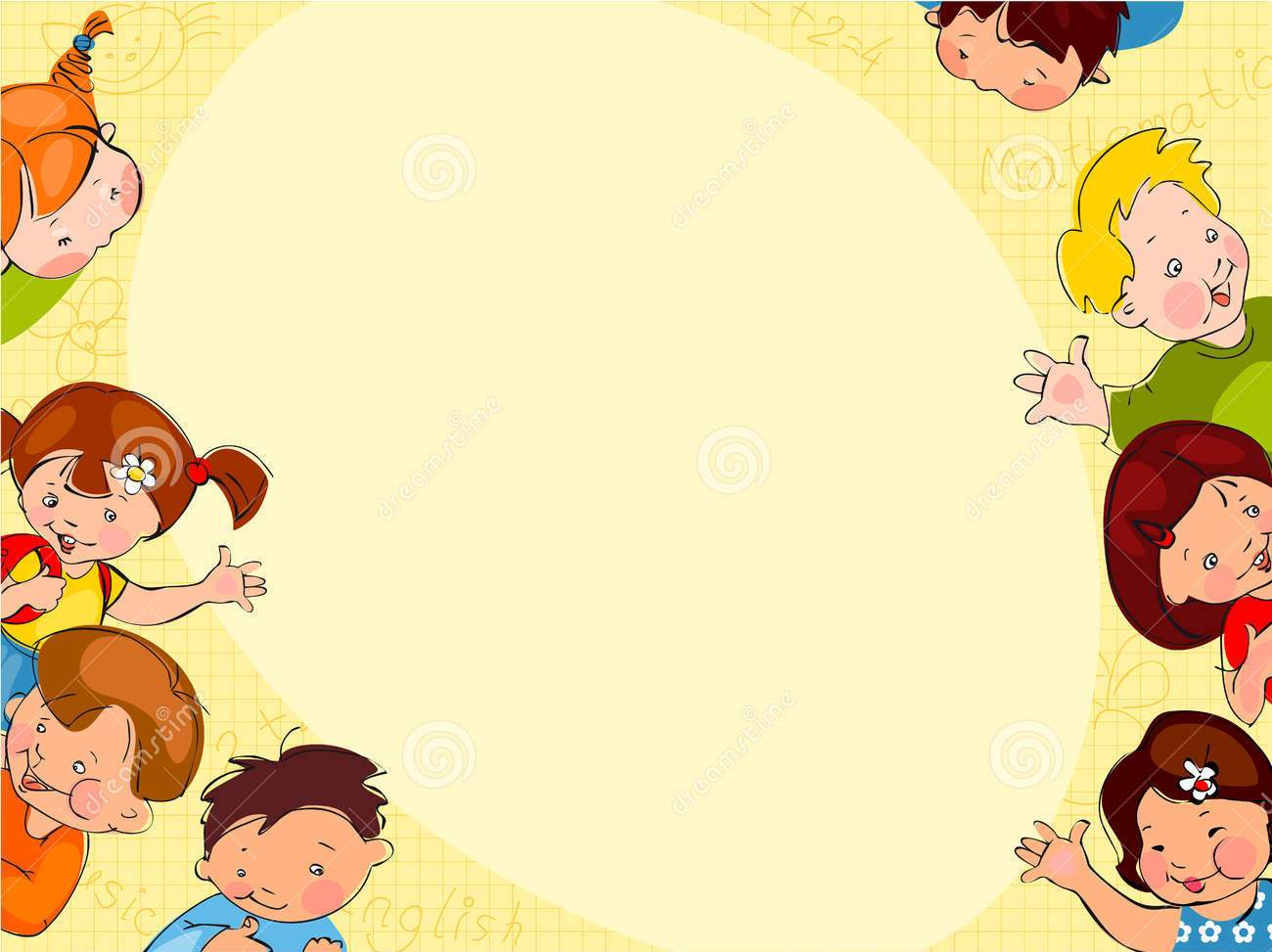 ТЕСТ
1. Как ты понимаешь слово коррупция
-  Помощь друг другу
-  Использование своих должностных полномочий
-  Получение денег за свою хорошую работу
-   Получение пятерки за ответ
2. Как ты думаешь, коррупция…
-  Противозаконно
-  Законно
3. Какое наказание влечет коррупция?
-  Штраф
-  Лишение свободы
-  Лишение машины
-  Лишение сладостей
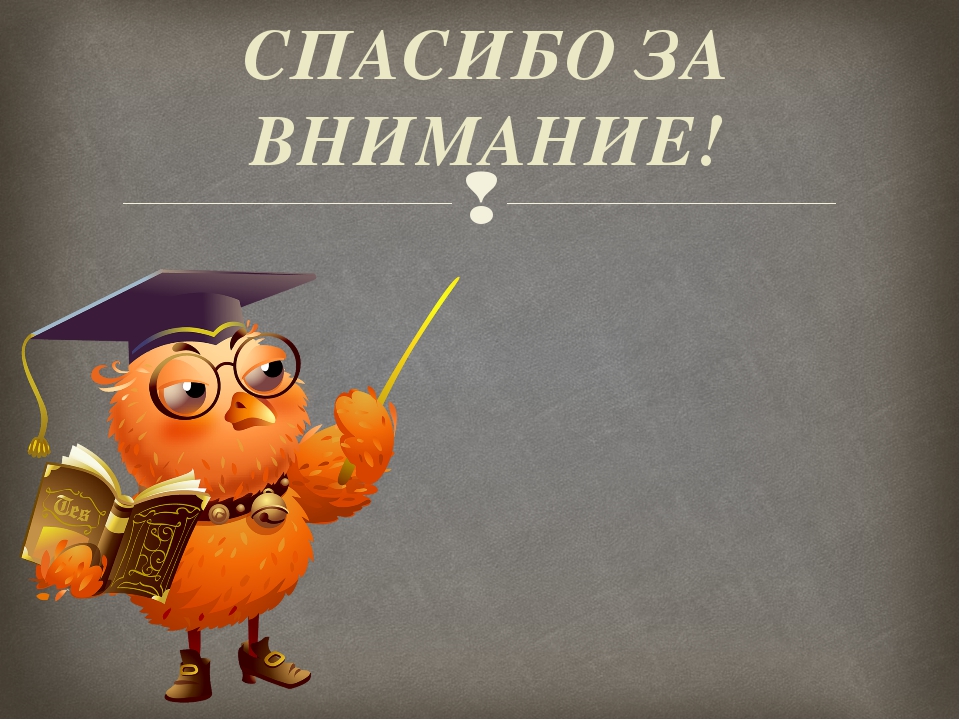